‘Our City’ 20/20 Vision
Salisbury Schools Challenge  

            2018/19
‘Our City’ 20/20 Vision
Your City

Your Ideas

Your Vision
‘Our City’ 20/20 Vision
What is good or not so good about Salisbury?

What are the problems the city is facing?

What are your ideas and solutions?
‘Our City’ 20/20 Vision
Think of ideas that can make a difference and....... 
 
enhance Salisbury’s image across the country and globally
give visitors of all ages a very positive experience
improve life for all its residents
‘Our City’ 20/20 Vision
Here are some areas you might like to look at........

But you will have other ideas too!
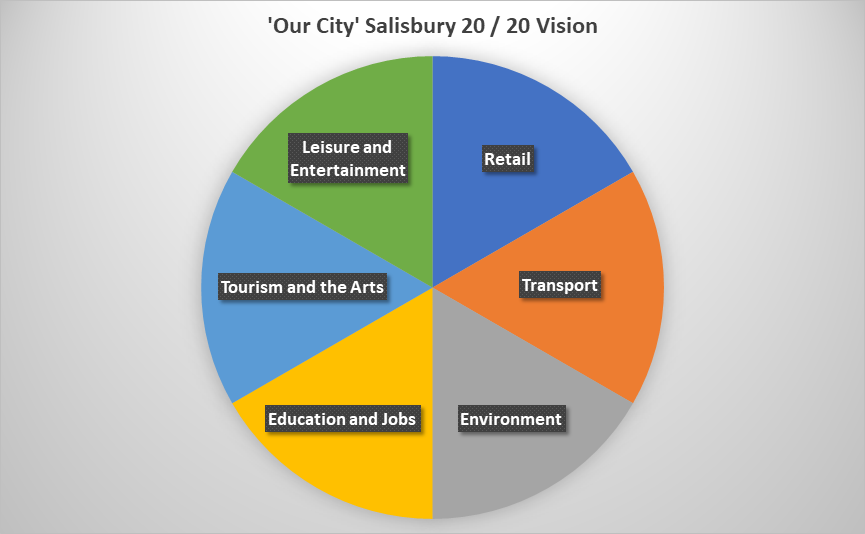 ‘Our City’ 20/20 Vision
We’re looking for your ideas through text, photos, maybe even video.

You could do online research, interview or email people and organisations

Your Choice
‘Our City’ 20/20 Vision
There will be trophies and cash prizes to win

Also vouchers to spend in Salisbury

Plus vocational  visits
‘Our City’ 20/20 Vision
Over to you!